Velkommen til webinar «Nytt verktøy og app skal bidra til å fremme god kommunikasjon og godt samarbeid»
«En selvstendig og nyskapende kommunesektor»
Velkommen til webinar «Nytt verktøy og app skal bidra til å fremme god kommunikasjon og godt samarbeid»Åpning ved avd dir Marit Roxrud Leinhardt
«En selvstendig og nyskapende kommunesektor»
Presentasjon av ny mal for utviklingssamtalenv/ Kristine Hernes KS Konsulent as
«En selvstendig og nyskapende kommunesektor»
Folkevalgtes arbeidsgiveransvarUtviklingssamtalen som verktøy for god oppfølging av kommunedirektør
En utviklingssamtale er en forberedt samtale mellom folkevalgte med fullmakt til å opptre som arbeidsgiver og kommunedirektøren. Hovedformålet er å avklare forventninger, gi tilbakemeldinger, fremme god kommunikasjon og godt samarbeid.
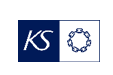 Suksessfaktorer for å lykkes
Lag en lokalt tilpasset ordning med utviklingssamtaler.

Sørg for at innholdet i utviklingssamtalene er styrt av det partene til enhver tid mener er viktig å snakke om.

Legg utviklingssamtalen(e) inn i årshjulet og ha i tillegg et prinsipp om at hver av partene kan ta initiativ til utviklingssamtale når man ser behov for å avklare forventninger, gi tilbakemeldinger, eller ta tak i kommunikasjon og samarbeid.
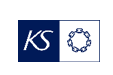 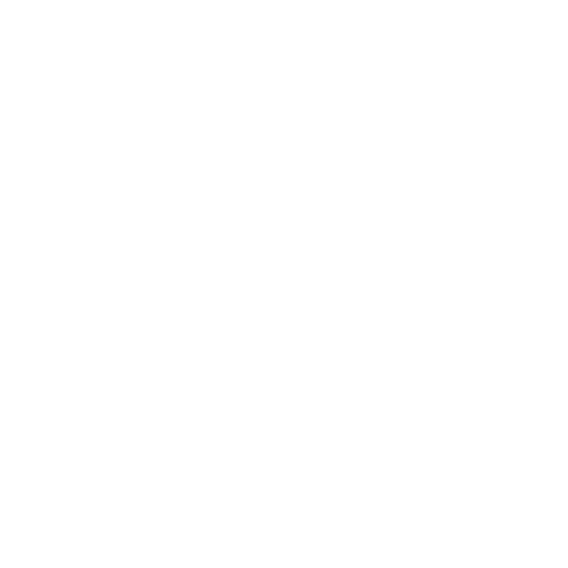 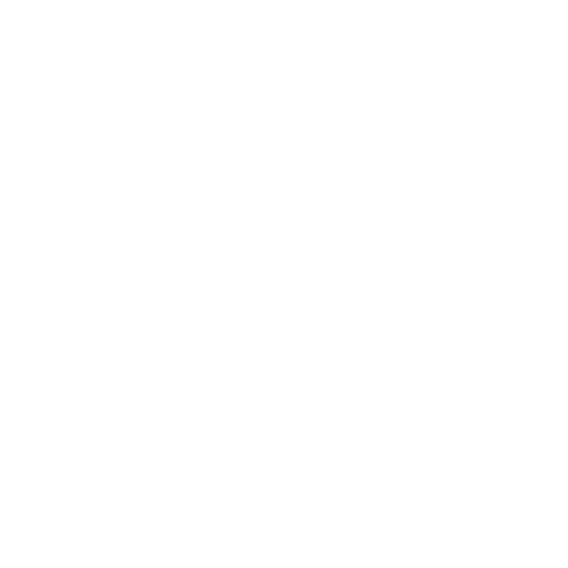 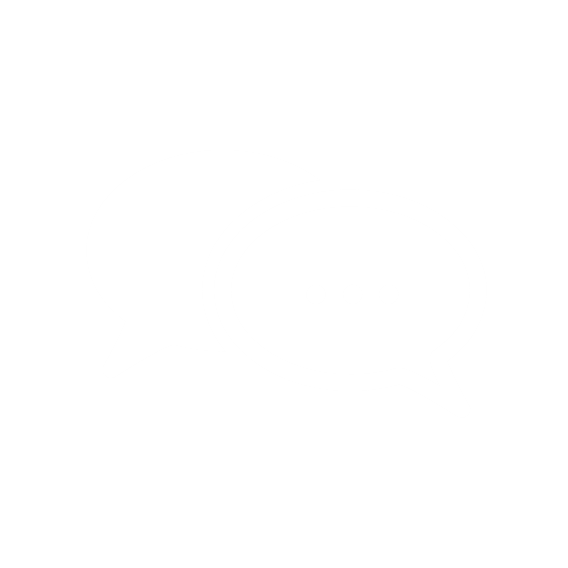 Under

Eksempler på innhold i utviklingssamtalen:

Gjennomgang av status for oppfølging av det man var enige om i forrige utviklingssamtale.

Gjennomgang av arbeidssituasjon og samarbeid nå

De viktigste forventningene fra politisk nivå til kommunedirektør fremover

Kommunedirektørens viktigste forventninger til arbeidsgiver

Hva kan vi gjøre for å forbedre samarbeidet og sikre god kommunikasjon mellom arbeidsgiver og kommunedirektør? 

Kommunedirektørens årlige lønnsutvikling
Før
Eksempler på forberedelser:

Notat leveres fra kommunedirektør
Forventninger hentes inn fra kommunestyret.

De folkevalgte i utviklingssamtalegruppen eller formannskapet kan ha dialog for å forberede seg før møtet.

Ordfører og kommunedirektør setter opp agenda sammen
Etter

Eksempler på oppfølging:

Kommunedirektør følger opp referatet fra utviklingssamtalen og iverksetter tiltak

Arbeidsgiver følger opp referatet fra utviklingssamtalen og iverksetter tiltak

Partene avtaler nytt møte i tråd med årshjul eller ved behov.
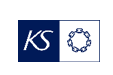 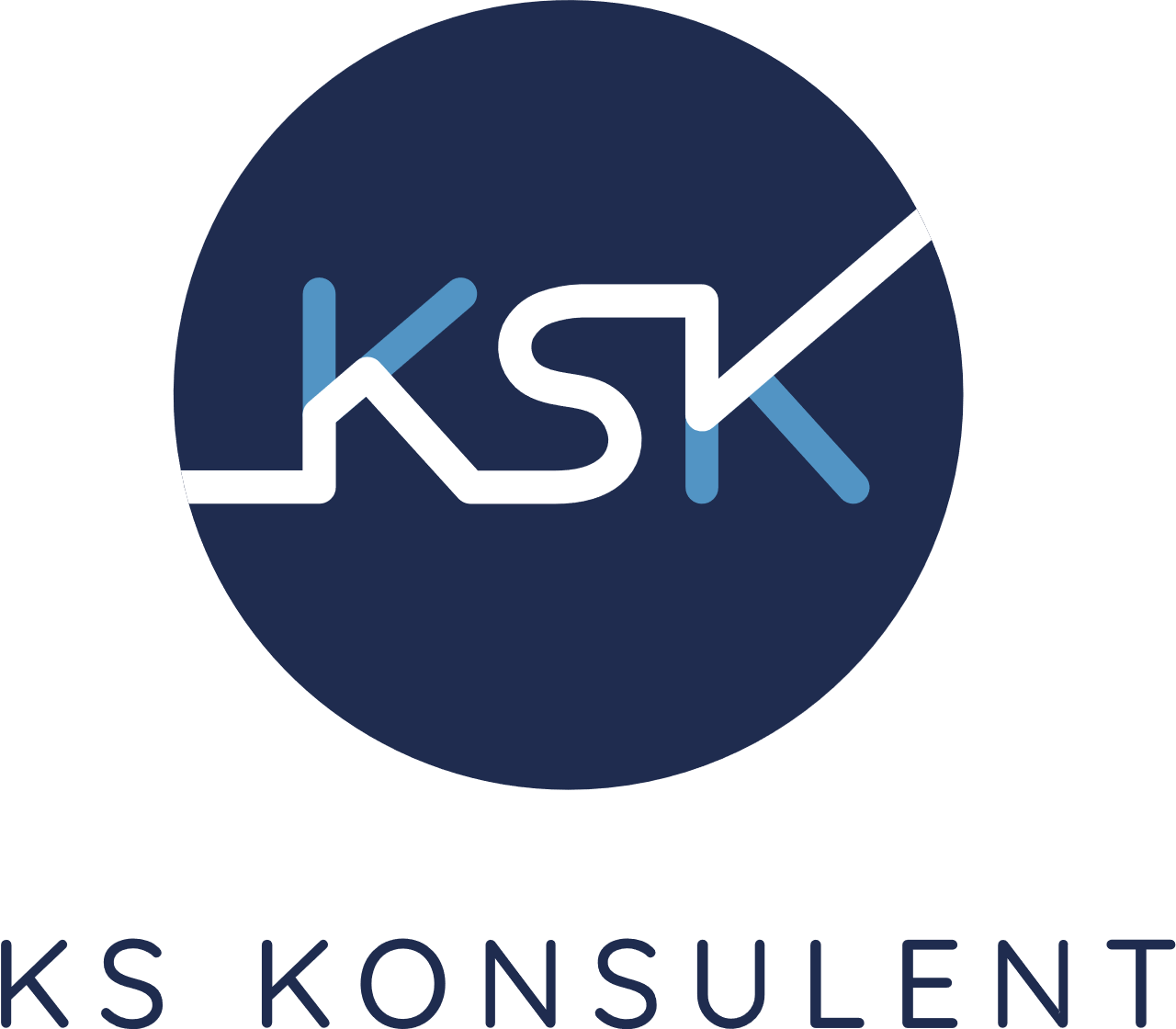 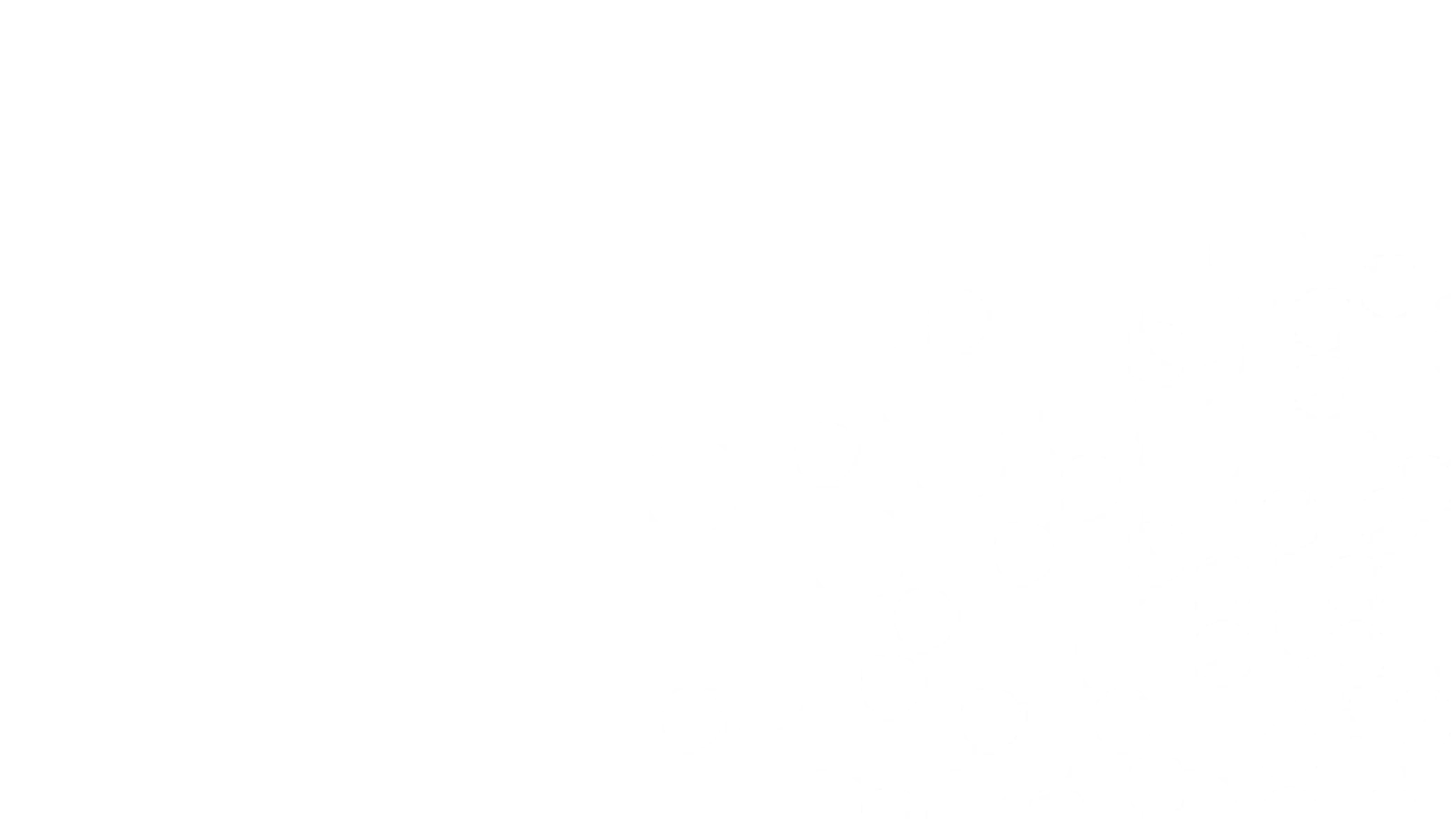 Råd for godt samspill, og noen erfaringer med utviklingssamtalenv/ Ordfører Lisbeth Hammer Krogh, Bærum kommune
«En selvstendig og nyskapende kommunesektor»
Utviklingssamtalen
Hvem er Bærum?
Visjonen 
4 hovedmål 
nr 5 
130 000 
11,3 mrd 
12 500
20 %
 1/3
GODT SAMSPILL – VILLE HVERANDRE VEL
 
Samarbeidet er mer enn utviklingssamtalen – etablere gode strukturer for samarbeid
Rolleforståelse
Oversetterrollen
Hvordan gjøre hverandre gode?
Gjensidig tillit og fortrolighet
Klokskap
Sette dagsorden sammen - langsiktighet
Forankring og legitimitet
UTVIKLINGSSAMTALEN
- Settes inn i en kontekst
- KDs kollektive rolle - resultater
- KDs individuelle rolle - atferd
Råd for godt samspill, og noen erfaringer med utviklingssamtalenv/ Kommunedirektør Vestre Toten kommune Bjørn Fauchald
«En selvstendig og nyskapende kommunesektor»
Presentasjon av Dialogverktøy og ny appGodt samspill mellom ordfører og kommunedirektørv/ Åsbjørn VettiKS Konsulent as
«En selvstendig og nyskapende kommunesektor»
Bakgrunn
Godt samspill mellom ordfører og kommunedirektør skaper trygghet, effektivitet og et grunnlag for et tydelig administrativt og politisk lederskap. De to er også rollemodeller og kan bidra til en god administrativ og politisk kultur. 
Ordførere og kommunedirektører snakker for lite om samarbeidet og hva som skal til for at de to rollene kan utøves best mulig. En viktig grunn for dette er en dyp respekt for hverandres roller.

Samspillet kan bli vesentlig bedre om ordfører og kommunedirektør kan snakke åpent om sine forventninger til hverandre, og avklare rollene seg imellom. Et dialogverktøy kan hjelpe ordfører og kommunedirektør til å snakke om det som erfaringsmessig kan være viktig å avklare og forbedre.

Et dialogverktøy kan styrke den uformelle kontakten.
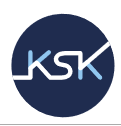 Hva er mest utfordrende i samspillet? Priroriter. Fra «Godt samspill seminar» 2020
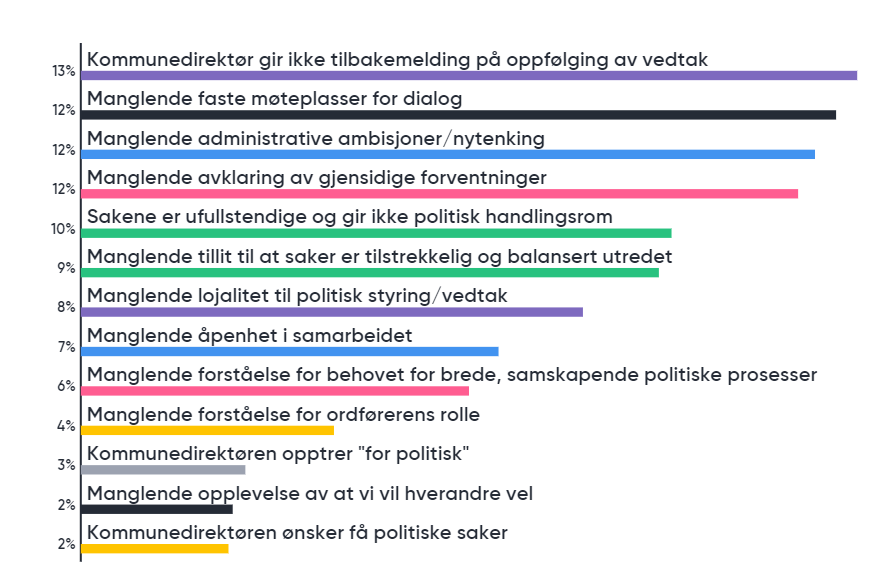 1
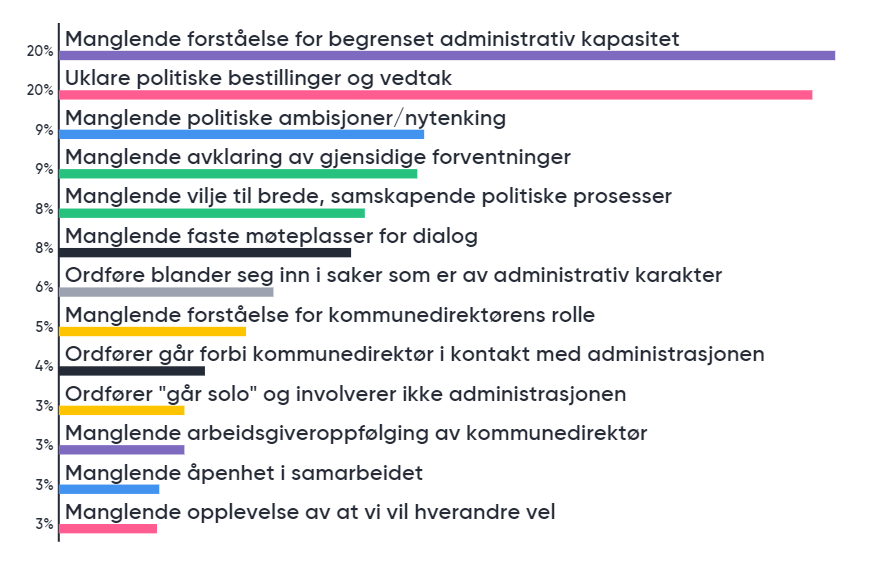 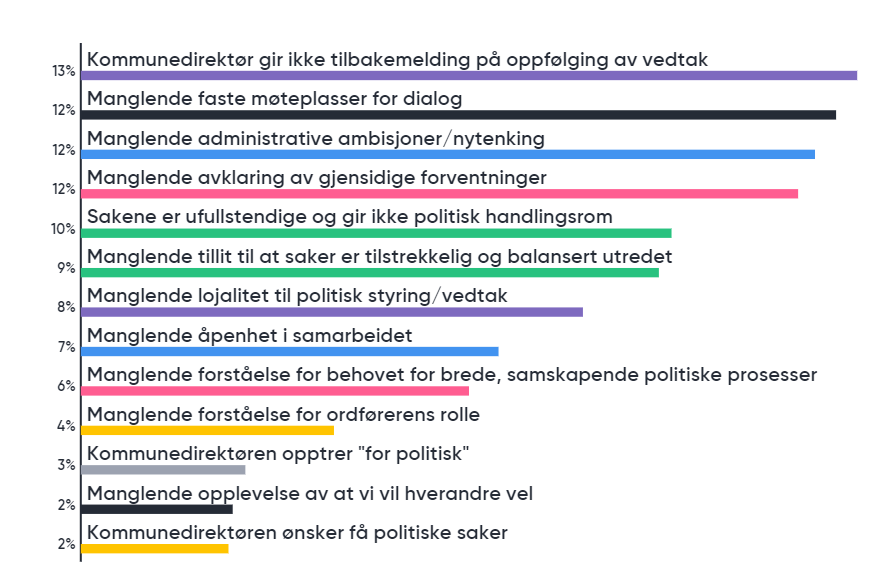 3
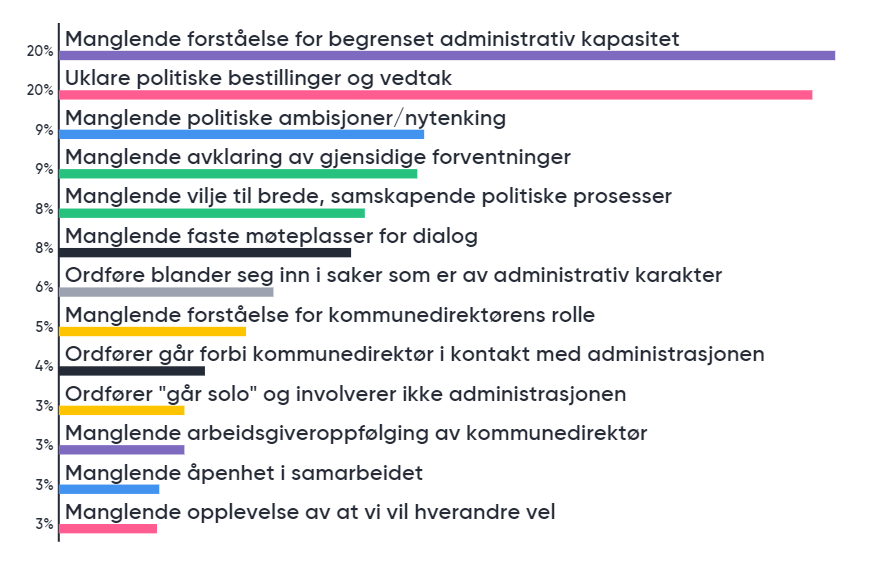 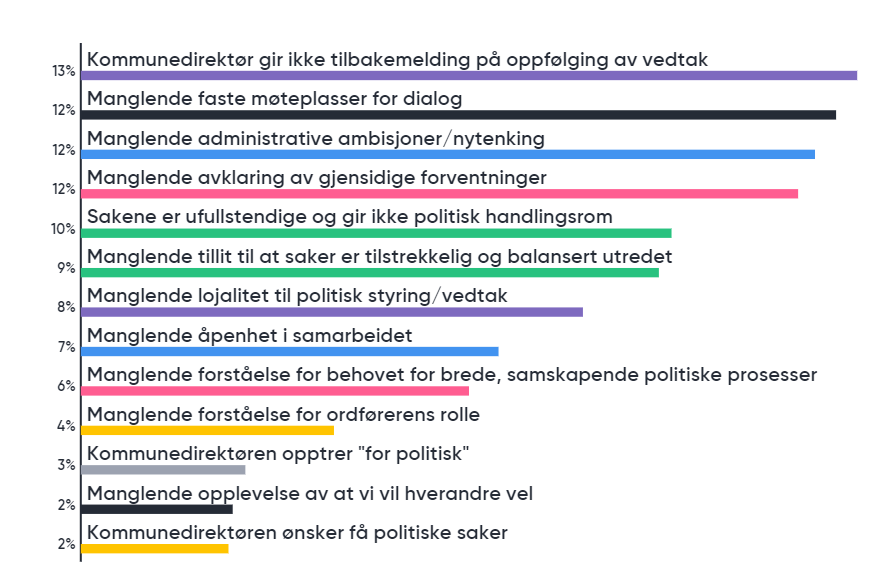 4
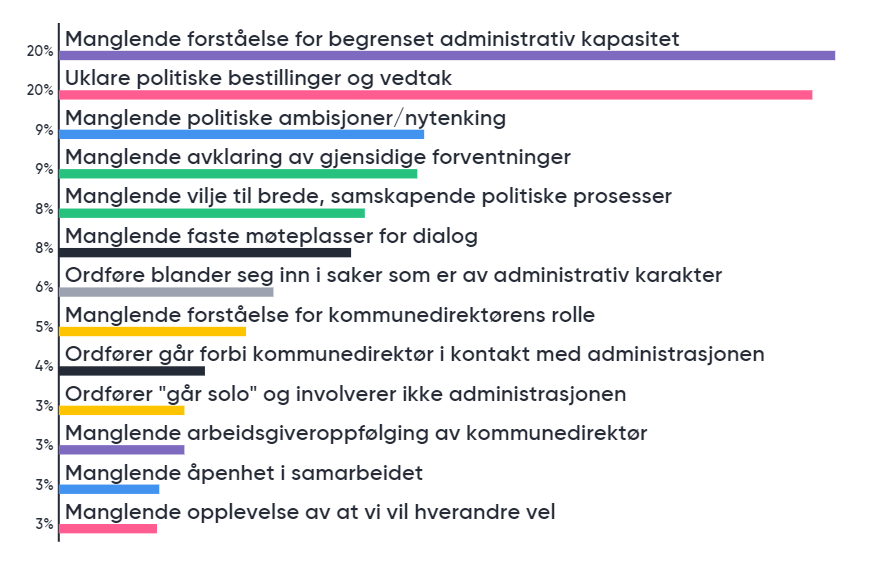 Bakgrunn
Godt samspill mellom ordfører og kommunedirektør skaper trygghet, effektivitet og et grunnlag for et tydelig administrativt og politisk lederskap. De to er også rollemodeller og kan bidra til en god administrativ og politisk kultur. 
Ordførere og kommunedirektører snakker for lite om samarbeidet og hva som skal til for at de to rollene kan utøves best mulig. En viktig grunn for dette er en dyp respekt for hverandres roller.

Samspillet kan bli vesentlig bedre om ordfører og kommunedirektør kan snakke åpent om sine forventninger til hverandre, og avklare rollene seg imellom. Et dialogverktøy kan hjelpe ordfører og kommunedirektør til å snakke om det som erfaringsmessig kan være viktig å avklare og forbedre.

Et dialogverktøy kan styrke den uformelle kontakten.
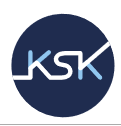 «Godt samspill» appen kan brukes på alle flater (Mobil PC Lesebrett)
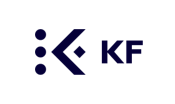 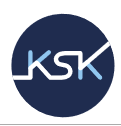 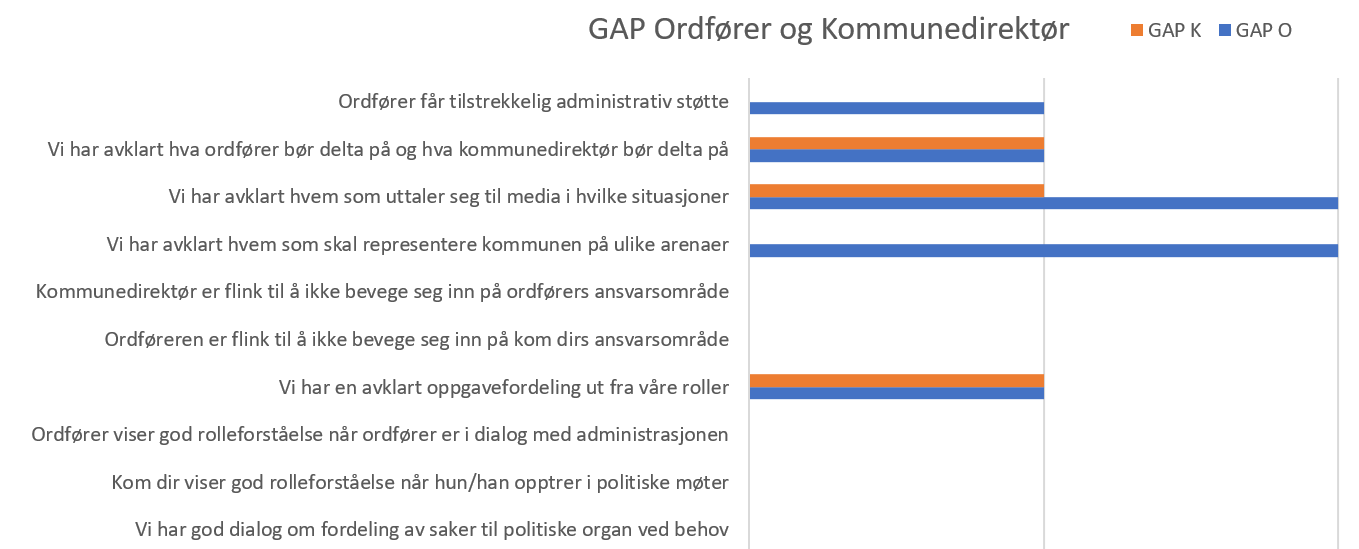 1
2
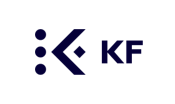 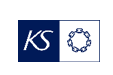 25 påstander og tilhørende dialogspørsmål
Dialogspørsmål
Hvilke møteplasser har vi? 
Er de tilstrekkelige (hyppighet - varighet)? Hvilken dialog trenger vi om "forberedelse av saker"? 
Hvilke andre saker/spørsmål bør vi drøfte på møtene? 
Hvem deltar - har vi behov for å variere noen ganger? 
Trenger vi / når bruker vi referat? Hvordan skriver vi dem? Hvem skriver dem? 
Hvilken dialog trenger vi om oppfølging av saker? 
Hvordan er behovet for uformelle møter/samtaler? Er terskelen for å ta uformell kontakt med hverandre ok i dag (ikke for lav, ikke for høy)?
Påstand:
Vi har tilstrekkelig struktur på samarbeidet i hverdagen
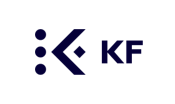 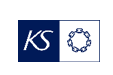 25 påstander og tilhørende dialogspørsmål
Dialogspørsmål:
Hva kjennetegner møter og arrangemement der ordfører og/eller kommunedirektør bør delta? Hva gjør vi om vi er usikre?
Påstand:
Vi har avklart hva ordfører bør delta på og hva kommunedirektør bør delta på
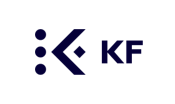 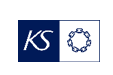 25 påstander og tilhørende dialogspørsmål
Dialogspørsmål:
Hva kan kom dir gjøre med saksutredningene for å fremme en god politisk kultur?  Hva kan ordfører gjøre som møteleder for å fremme en god politisk kultur (rollemodell)? Hva kan ordfører gjøre vha uformell dialog med partiene, partilederne, representantene og utvalgslederne? Hvilke prosesser kan vi gjennomføre blant møtelederne, og blant representantene i de politiske organene, for å skape oppslutning om en god felles standard? Er det situasjoner/saker/representanter som burde vært fulgt opp av ordfører + f eks hovedutvalgsleder? Hvordan bør denne oppfølgingen i så fall skje?
Påstand:
Vi drøfter hvordan vi i felleskap kan bidra til en saklig og ryddig politisk kultur og et godt politisk samarbeidsklima
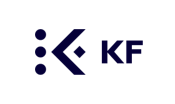 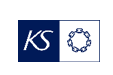